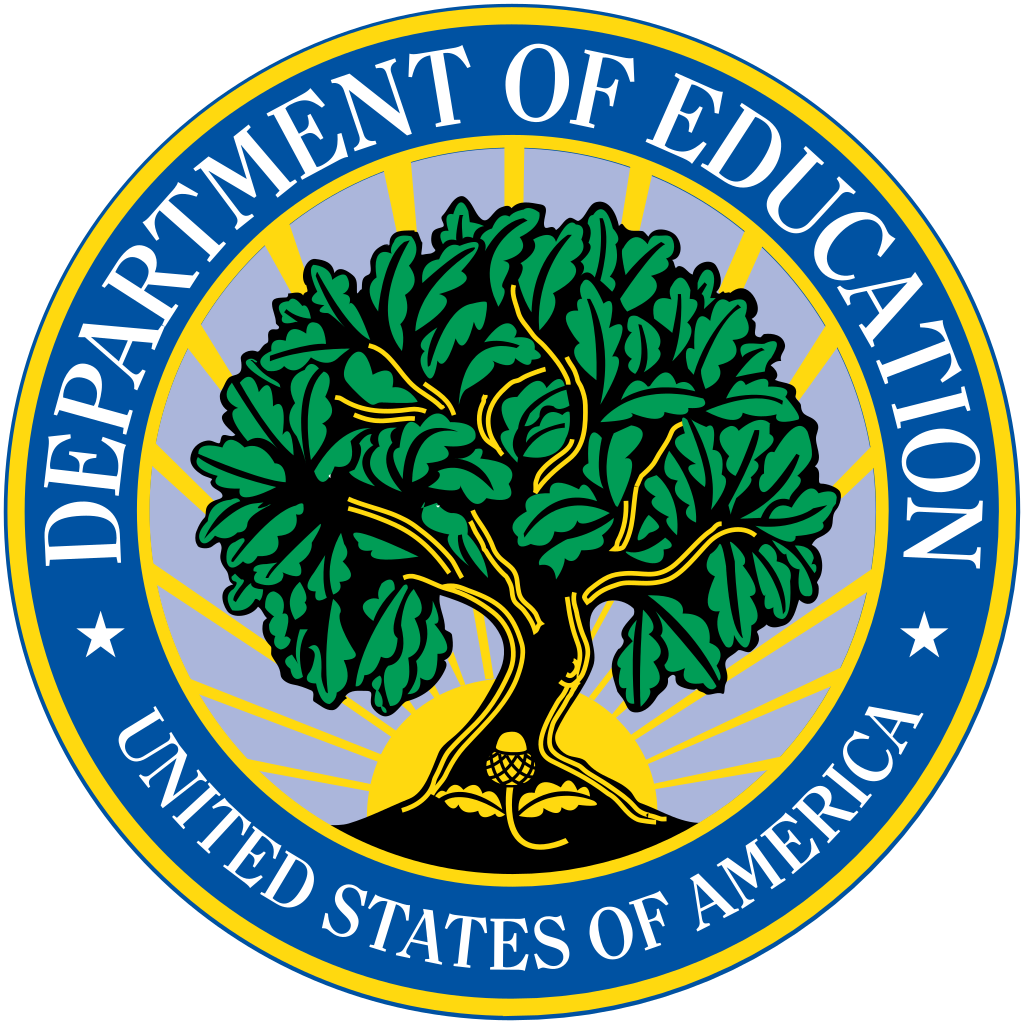 REGULATORY update
Greg Martin and Rene Tiongquico
U.S. Department of Education
2022 Career Schools Private Education Network
Agenda
Table 1: Negotiated Rulemaking
Table 1: Consensus
Table 1: Non-Consensus
Table 2: Negotiated Rulemaking
Table 2: Consensus
Table 2: Non-Consensus
Next Steps
Questions
2
TABLE 1: NEGOTIATED RULEMAKING
3
Table 1: negotiated rulemaking
The Department convened the Affordability and Student Loans Committee in 2021
Negotiations were held:
Session 1 held October 4-8, 2021
Session 2 held November 1-5, 2021
Session 3 held December 6-10, 2021
Pell Grants for Prison Education Programs Subcommittee:
Session 1 held October 18-20, 2021
Session 2 held  November 8-10, 2021
More information available at OPE’s negotiated rulemaking website.
4
TABLE 1: 12 topics
Total and Permanent Disability Discharge
Closed School Discharge
Eliminate Interest Capitalization
False Certification Discharge
Public Service Loan Forgiveness (PSLF)
PSLF Application Process
Employer Eligibility and Full-Time Employment
Borrower Defense to Repayment
Adjudication
Post-Adjudication
Recovery from Institutions
Pre-Dispute Arbitration
Income-Driven Repayment (IDR) Plans
Pell Grant Eligibility for Prison Education Programs**
5
TABLE 1 TOPICS
Consensus
Non-consensus
Total and Permanent Disability Discharge
Eliminate Interest Capitalization
False Certification Discharge
Pell Grant Eligibility for Prison Education Programs**
Closed School Discharge
Public Service Loan Forgiveness (PSLF)
Borrower Defense to Repayment
Pre-Dispute Arbitration
Income-Driven Repayment (IDR) Plans
6
Table 1: CONSENSUS
7
CONSENSUS: Total and Permanent Disability Discharge
Currently, if a borrower becomes totally and permanently disabled, they may qualify for a discharge (TPD)
Propose to streamline and ensure uniformity across Direct Loan, FFEL, Perkins Loan Programs
Eliminate the three-year post-discharge monitoring period
Expanding SSA categories that would allow borrowers to qualify for TPD
Expanding allowable SSA documentation
Accepting TPD certifications from other health care professionals
8
CONSENSUS: interest capitalization
Interest capitalization: unpaid interest added to the principal loan amount which further increases the outstanding principal balance
Some interest capitalization required by law
Borrower leaves IBR Plan
Propose to remove interest capitalization non-statutory events:
Failure to Recertify Enrollment on Income-Driven Repayment (IDR) Plans
Leaving ICR Plans
Negative Amortization in ICR Plans
Exiting Forbearance
Entering Repayment
Default
9
CONSENSUS: false certification
If an institution falsely certifies a student’s eligibility to obtain a loan, borrower may qualify for a false certification loan discharge:
Ability to Benefit (ATB)
Disqualifying status
Unauthorized signature or unauthorized payment 
Department proposed to establish a uniform standard for a false certification loan discharge:
Tying the eligibility requirements when loan was originated, not disbursement
Rescind regulation on borrowers who attested they obtained a high school diploma or recognized equivalent is potentially eligible for false certification discharge
Borrower could qualify for a false certification discharge for Satisfactory Academic Progress (SAP) without an application
Remove requirements regarding signature specimens; alternative evidence to judicial determinations
10
CONSENSUS: pell grants for p.e.p.
Federal Pell Grant eligibility for confined or incarcerated individuals in prison education programs (P.E.P.s)
The Department’s proposals for P.E.Ps include:
Define a prison education program in accordance with HEA
Amend requirements about an institution enrolling more than 25% enrollment of regular students that are confined or incarcerated
Application requirements to Secretary and accreditor for approval of an additional locations
Establish reporting requirements
Process for oversight entities (DOJ-BOP; States Departments of Correction)
Establish disclosure requirements with respect to licensure or employment
Prohibition of enrolling individuals in a P.E.P. in the event of criminal conviction requirement
Outline wind-down process for a P.E.P.
Outline process for needs analyses when Pell Grant exceeds a student’s COA
11
Table 1: non-CONSENSUS
12
Non-consensus: CLOSED SCHOOL LOAN DISCHARGE
The Department’s proposals for CSLDs included:
Reinstate automatic closed school loan discharges
Establish a standardized 180-day window prior to closure for students who withdrew before school closure
Defining a “comparable program”
Expanding list of exceptional circumstances
13
Non-consensus: PUBLIC SERVICE LOAN FORGIVENESS
The Department’s proposals to improve PSLF application processes include:
Expanding definition of full-time employment 
Clarifying eligible employers
Improving the application process such that:
Certain forbearances and deferments count as qualifying payments
Establishing a reconsideration process
14
Non-consensus: Borrower defense
The Department’s proposals to improve borrower defense include:
Revised Federal standard based on applications received or pending with ED on 7/1/2023
Federal standard to include:
Misrepresentation 
Omission of fact
Breach of contract
Aggressive recruitment
Judgment against an institution
Preserves State law standard as a basis for a BDTR
Reinstating group process while preserving individuals the opportunity to file a BDTR
Allowing third-party requestors to request a group formation
Group process based on prior Secretarial final actions
Placing a borrower’s loans in forbearance or stopped payment collections during adjudication
Establishing timeframes to adjudicate; periodic updates to borrowers
15
Non-consensus: Borrower defense
The Department’s proposals to improve borrower defense include:
Institutional response process
Establishing a reconsideration process
Presumption of full discharge; limited circumstances under which Secretary may rebut the presumption of full discharge
Secretary shall recover from the institution the amounts discharged
16
Non-consensus: PRE-DISPUTE ARBITRATION
The Department’s proposals for pre-dispute arbitration included:
Prohibiting Direct Loan-participating institutions from obtaining through the use of contractual provisions or other agreements, a pre-dispute arbitration agreement to resolve potential borrower defense claims
Restore prohibition against institutional agreements in arbitration or other forms that require borrower to waive their right to a class action lawsuit regarding borrower defense claims
Restore prohibition against institutional agreements from compelling an internal dispute process before contacting a government or accrediting agency regarding borrower defense claims
Require institutions to report judicial and arbitral records
Secretary will publish in a centralized database
Technical corrections
17
Non-consensus: INCOME-DRIVEN REPAYMENT PLANS
The Department’s proposals for income-driven repayment (IDR) plans included:
Consolidated all of the IDR plans in one section
Introduced a new IDR plan: Expanded Income-Contingent Repayment (EICR) plan
Eligible loans: proposing only for undergraduate Direct Loans
Treatment of married borrowers: propose to mirror treatment of married borrowers to REPAYE in consideration of their income
Spouse’s eligible loan debt included in determining monthly payment amount
Uses an income exemption equal to 200% of the Federal poverty level (~$25K for a single individual)
Monthly payments:
0% of  amounts  ≤ 200% of Federal poverty level
5% of amounts 200%-300% of FPL
10% of amounts 300%+
Borrowers with a $0 payment due to their income will have all unpaid interest forgiven each month
Loan forgiveness after 20 years
18
Non-consensus: INCOME-DRIVEN REPAYMENT PLANS
The Department’s proposals for income-driven repayment (IDR) plans included:
Allows payments during certain periods of forbearances and deferments to count toward the satisfactory monthly payment toward forgiveness
Payments made on an IDR plan do not reset the clock to count toward forgiveness
Hold harmless provision
Allows borrower who has spent time in forbearance to make up those months by making those payments they would have otherwise had to make (includes a $0 payment)
Automatic enrollment in an IDR plan for borrowers 80 days late or those borrowers in default (with borrower’s consent)
19
TABLE 2: NEGOTIATED RULEMAKING
20
Table 2: negotiated rulemaking
The Department convened the Institutional and Programmatic Eligibility Committee in 2022
Negotiations were held:
Session 1 held January 18-21, 2022
Session 2 held February 14-18, 2022
Session 3 held March 14-18, 2022
More information available at OPE’s negotiated rulemaking website.
21
TABLE 2: 7 topics
Ability to Benefit
Administrative Capability
Gainful Employment
Financial Responsibility
Changes in Ownership
Certification Procedures
90/10
22
TABLE 2 TOPICS
Consensus
Non-consensus
90/10
Ability to Benefit
Administrative Capability
Gainful Employment
Financial Responsibility
Changes in Ownership
Certification Procedures
23
Table 2: CONSENSUS
24
CONSENSUS: 90/10
The American Rescue Plan Act amended the Higher Education Act to require at least 10 percent of a proprietary institution’s revenue be derived from sources other than Federal educational assistance funds
Numerator of the calculation previously consisted only of Title IV funds
Must now include Federal funds that are disbursed or delivered to or on behalf of a student
Propose to amend 34 C.F.R. § 668.28 to account for this statutory change, close existing loopholes in the 90/10 calculation, and provide clarification on the treatment of revenue
Designate as Federal educational assistance funds any educational assistance for students sent directly to the institution by the awarding agency
Disallow counting the sale of receivables, including from institutional loans, as non-Federal educational assistance revenue
Require proprietary institutions to timely request and disburse Title IV funds
Clarify circumstances when funds paid for an ineligible education or training program may count as revenue for 90/10 purposes
25
CONSENSUS: Ability To Benefit
A student without a high school diploma (or recognized equivalent) who enrolls in an eligible career pathway program can establish Title IV eligibility by fulfilling one of the ability-to-benefit (ATB) alternatives:
Pass an independently administered, Department-approved ATB test;
Complete at least six credit hours or equivalent coursework (225 clock hours) applicable toward a degree or certificate offered by the institution; or
Participate in a State process approved by the Department
Proposal intends to provide clarifications concerning eligible career pathway programs and State processes to:
Clarify what is required to show that a program qualifies as an eligible career pathway program
Eliminate the requirement that first-time applicants for the State process must demonstrate past performance metrics, establishing quality controls for an initial approval period
Clarify requirements for States reapplying for subsequent approval of their State process
Establish reporting requirements needed to retain access to Title IV programs
26
Table 2: non-CONSENSUS
27
Non-consensus: Administrative Capability
The Department proposed several additional administrative capability standards to enhance the capacity for timely and appropriate response to certain ongoing problems
The Department’s proposals for administrative capability would require institutions to:
Provide adequate career services to eligible students who receive Title IV funds
Make a reasonable effort to provide students with applicable clinical or externship opportunities when required for completion of a credential or licensure in the recognized occupation
Disburse funds to students in a timely manner consistent with students’ needs
Not engage in misrepresentations (as defined in 34 CFR Subpart F) or aggressive recruitment (as defined in proposed 34 CFR Subpart R)
Develop and follow procedures to evaluate the validity of a student's high school completion using specified documentation
28
Non-consensus: Gainful Employment
Following the rescission of the previous gainful employment rule in 2019, the Department remains concerned about career programs that fail to benefit students
Using the 2014 rule as a starting point, the Department proposed to establish a framework for assessing whether a program prepares students for gainful employment in a recognized occupation
To the greatest extent possible, metrics would rely on data provided by other Federal agencies, or information already available to the Department
29
Non-consensus: Gainful Employment
The Department’s proposal for gainful employment included:
A requirement that institutions report updates or changes to their gainful employment programs
Certification requirements for gainful employment programs
Definitions to explain terminology used throughout the rule
A framework for holding gainful employment programs accountable using 3 metrics
An annual debt-to-earnings ratio, a discretionary debt-to-earnings ratio, and an earnings premium metric to ensure graduates earn more than those who only completed high school
Reporting requirements including student-level program information; attendance and withdrawal/completion dates; private and institutional loan debt; and certain institutional charges
Supplementary performance measures the Department may consider when determining whether to certify or condition a new Program Participation Agreement
Disclosures for current and prospective students about program outcomes
30
Non-consensus: Financial Responsibility
Existing mechanisms of measuring financial responsibility sometimes fail to predict precipitous institutional closures or liabilities
Proposed regulatory changes would enhance the Department’s ability to identify high-risk events and to require financial protection as needed
The proposal would also consolidate the financial responsibility requirements for changes of ownership in 668 Subpart L 
Changes to the composite score calculation were not proposed in these proceedings
31
Non-consensus: Financial Responsibility
The Department’s proposal for Financial Responsibility would:
Streamline the regulations by locating all financial responsibility requirements in 668 Subpart L
Ensure that audit reports are submitted in a timely manner, by the earlier of 30 days after the completion of the compliance audit and financial statements or six months after the end of the fiscal year
Establish additional circumstances that constitute an institution’s failure to meet financial obligations, including failure to make debt payments for more than 90 days, failure to make payroll obligations, or borrowing from employee retirement plans without authorization
Revise triggering events for debts, liabilities, and losses
Add a new mandatory trigger related to certain patterns of contributions and distributions sometimes used to manipulate composite scores
Restore and revise a financial protection trigger for cases where the institution is required to submit a teach-out plan or agreement
Reclassify triggers related to major actions by a state authorizer, failure to meet 90/10 requirements, and failed cohort default rates from discretionary to mandatory
Clarify language related to withdrawal of owner’s equity for proprietary institutions to ensure that withdrawals are accurately captured
32
Non-consensus: Financial Responsibility
The Department’s proposal for Financial Responsibility would:
Clarify probation, show-cause, or equivalent accreditor actions as a discretionary trigger
Restore discretionary triggers for significant fluctuations in Title IV volume and for pending Borrower Relief group process claims 
Allow the Department to require financial protection based on interim financial data illustrating significant concerns regarding cash flow, liquidity, or withdrawal rates
Establish new discretionary triggers related to the discontinuation of a significant share of an institution’s academic programs or most of an institution’s locations, or the closure of ground-based locations while maintaining an online presence
Adjust the language regarding adverse, qualified, or disclaimed audit opinions to clarify that the Department may independently assess whether the auditor’s concerns have been addressed or reflects a lack of financial responsibility
Reclassify triggers related to major actions by a state authorizer, failure to meet 90/10 requirements, and failed cohort default rates from discretionary to mandatory
Revise language related to audit or program review findings with liabilities least 5 percent of Title IV volume at the institution to clarify that the reports were issued in the two most recent years, rather than audits or reviews conducted in the two most recent years
33
Non-consensus: Changes in ownership
The Department has recently observed an increase in the number of institutions applying for changes in ownership, some of which also seek a conversion from proprietary to nonprofit or public status 
These arrangements are often complex and/or high-risk, sometimes included “insider involvement” in the purchasing entity, and in some instances preceded sudden closures
Proposed regulatory changes would better accommodate the growing number of changes in ownership, the increasing complexity of ownership arrangements, and the heightened risk to students and taxpayers
34
Non-consensus: Changes in ownership
The Department’s proposals for changes in ownership would:
Modify the definitions of additional location, branch campus, distance education locations, and main campus to address existing confusion
Clarify the definition of a non-profit institution by providing some examples of arrangements that are not considered to meet that definition
Require institutions undergoing a change in ownership to provide adequate notice to the Department
Codify existing practice concerning the submission of a new owner’s audited financial statements
Provide that the Department may require additional financial surety as needed
Clarify that the Department is not required to rely on the same terms and conditions of the institution’s PPA prior to a change in ownership
Enhance reporting requirements to ensure that the Department has greater awareness of voting blocs and other types of corporate changes that may warrant greater scrutiny
Revise standards for identifying changes of ownership to focus on changes that are historically more closely aligned with changes in control
Revise excluded transactions language to allow the Department to more easily determine whether a particular type of transaction qualifies as excluded
35
Non-consensus: Certification procedures
The Department proposed several changes to provide heightened oversight and to ensure that students have access to high-quality programs and are protected from predatory or abusive behaviors
The Department’s proposal for certification procedures would:
Eliminate the requirement for the Department to automatically recertify institutions after one year on a month-to-month status if a determination has not been made
Designate additional events requiring provisional certification, including repeat findings or unresolved liabilities for other institutions under common ownership
Require more frequent recertifications for schools provisionally certified for reasons related to certain consumer protection issues
Ensure that both private colleges and the companies that own them are required to sign PPAs
Add State attorneys general to the list of entities with authority to share information with each other and the Department regarding institutional eligibility, fraud, and abuse
Ensure that all programs that require programmatic accreditation and/or licensure/certification meet those requirements
Apply provisional conditions to proprietary institutions seeking to convert to nonprofit status
36
NEXT STEPS
37
NEXT STEPS
What’s next after negotiated rulemaking?
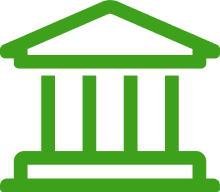 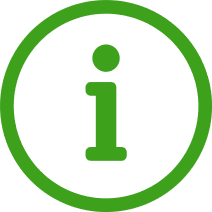 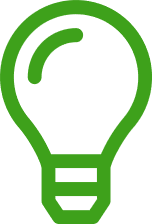 PUBLICATION OF Final rule
Effective dates
nprm
ED responds to comments
Publication of final rules in Federal Register
Master Calendar: by November 1, 2022
Goal is to implement by July 1, 2023
Early implementation may be possible for some topics
Publication of proposed rules (NPRM) in Federal Register
At least 30 days comment period
Regulations.gov
38
QUESTIONS
39